Un problema ‘classico’
Un filo metallico di lunghezza L viene utilizzato per delimitare il perimetro di un’aiuola rettangolare.
 Qual è l’aiuola di area massima che è possibile delimitare?
Daniela Valenti, 2022
1
Un semplice esperimento
Uno spago lungo 40 cm aiuta a ‘vedere’ il filo che delimita tante aiuole rettangolari
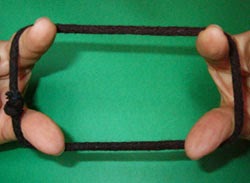 2
Daniela Valenti, 2022
Video: lo spago in movimento
3
Daniela Valenti, 2022
L’area dei rettangoli varia
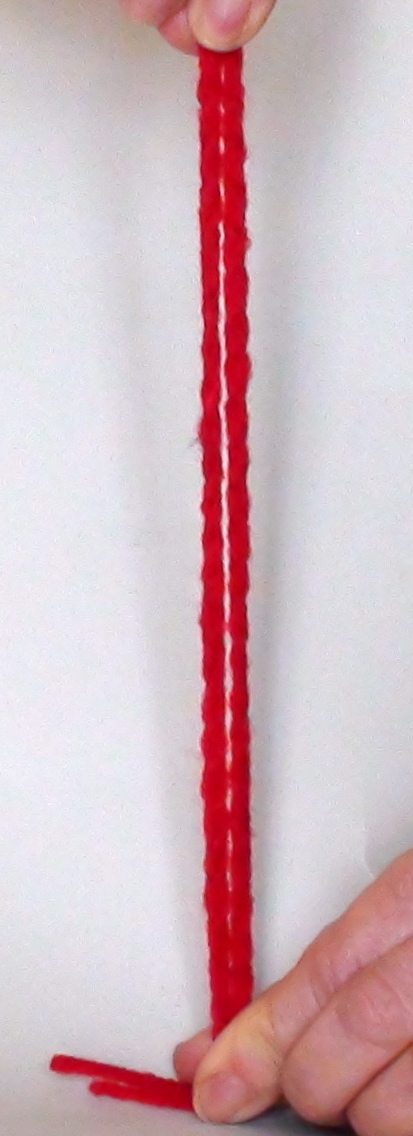 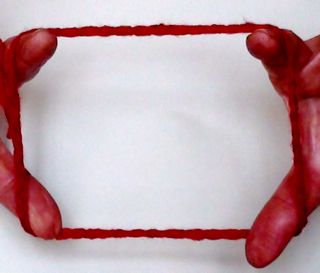 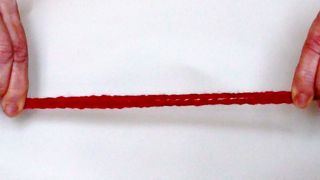 L’area parte da 0, quando l’altezza è 0, poi  aumenta, ma arrivati a un certo punto comincia a diminuire, per tornare a 0, quando la base è 0.
Si intuisce che l’area è massima nel caso del quadrato.
Come posso dimostrare questa congettura?
4
Daniela Valenti, 2022
Con la geometria analitica
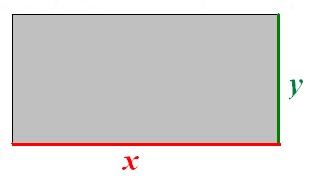 0 ≤ x ≤ 20
L’area S del rettangolo è data da:
S = xy
Con semiperimetro 20 e perciò
x + y = 20  da cui   y = 20 − x
Esprimo l’area S in funzione della sola x.
S = x(20 – x)
5
Daniela Valenti, 2022
Il grafico
Eseguo la moltiplicazione indicata e scrivo la funzione ‘area S variabile al variare di x’
S = – x2 + 20x   con    0 ≤ x ≤ 20
Arco di parabola con vertice  V(10, 100)
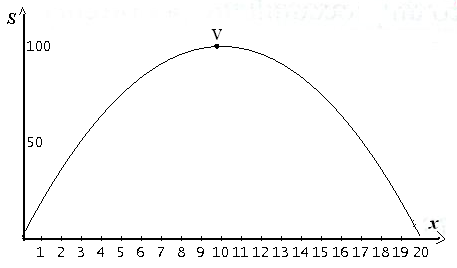 S massima è 100, raggiunta per x = 10, caso del quadrato con i lati tutti lunghi 10. Basta ragionare per simmetria.
6
Daniela Valenti, 2022
Una simulazione con Geogebra
7
Daniela Valenti, 2022
Il perimetro deve essere 40?
Nel video i rettangoli avevano il perimetro lungo, in centimetri, 40.Se il perimetro è lungo 16 o 30 o 80, … cambia la dimostrazione? NO!
Infatti, nel problema trovo: ‘Un filo metallico di lunghezza L …’
Il perimetro è indicato con una lettera (L) per ricordare che può essere scelto a piacere, senza però cambiarlo mentre risolvo il problema.
Daniela Valenti, 2022
8
In conclusione
Ho dimostrato che:
L’aiuola quadrata ha area massima fra tutte le aiuole rettangolari delimitate da un filo lungo L.
La conclusione con il linguaggio della geometria.
Il quadrato ha area massima fra tutti i rettangoli che hanno un dato perimetro.
La conclusione con il linguaggio dell’aritmetica.
Il prodotto di due numeri con somma costante è massimo quando due numeri sono uguali.
Daniela Valenti, 2022
9
Problemi di ottimizzazione
Abbiamo così risolto un problema di ottimizzazione da sintetizzare così:
Determinare la zona di area massima fra tutte le zone rettangolari che posso recintare con una rete lunga L.  
Oppure
Determinare il rettangolo di area massima fra tutti i rettangoli con perimetro lungo L.
Daniela Valenti, 2022
10
Riflessione sul procedimento
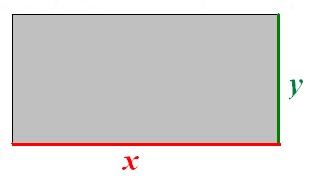 0 ≤ x ≤ 20
Due passi importanti
1. Ho scritto la funzione ‘area S variabile al variare di x’.
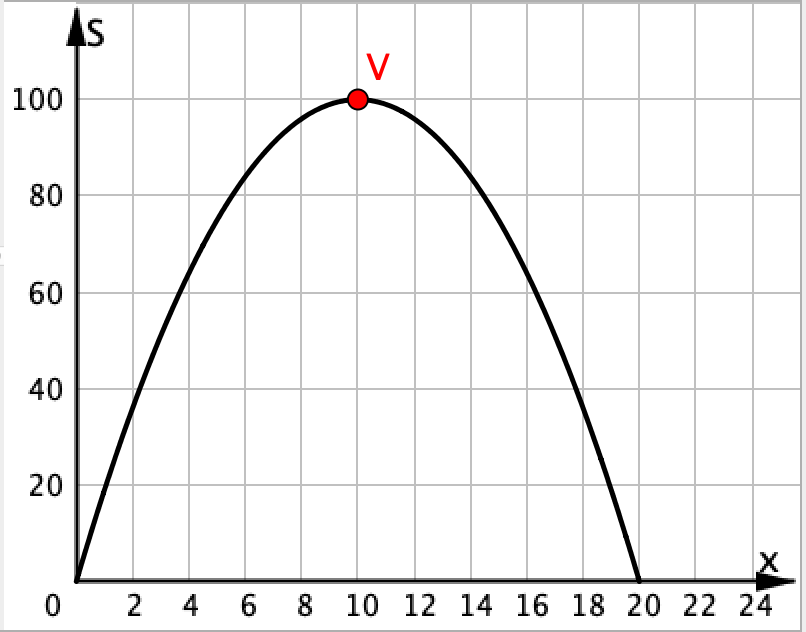 S = – x2 + 20x   con  0 ≤ x ≤ 20
2. La funzione ha per grafico una parabola con concavità verso il basso, perciò S è massima in corrispondenza al vertice V.
Il massimo dell’area S è 100, raggiunto per x = 10.
11
Daniela Valenti, 2020